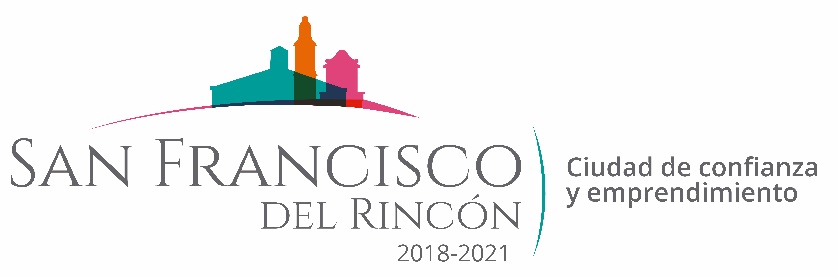 REPORTE MES DE MARZO 
MAQUINARIA
RENIVELACION EN LA COMUNIDAD EL LIEBRERO
FECHA TERMINO
CANTIDAD
UNIDAD
CONCEPTO
FECHA INICIO
M2
M2
M2
M2
M2
12/03/2020
13/03/2020
2,560
2,250
3,100
1,620
1,165
FORMAR CARRIL 
TERRENO PARA MUSICA 
TERRENO PARA ESTACIONAMIENTO 
CALLE VELAZQUEZ
CALLE TEJEDA
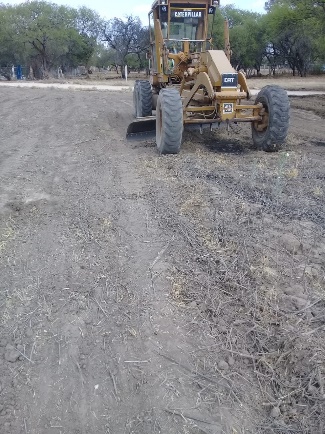 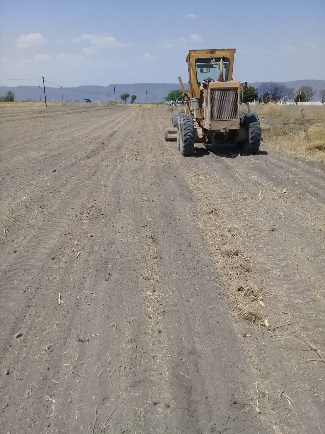 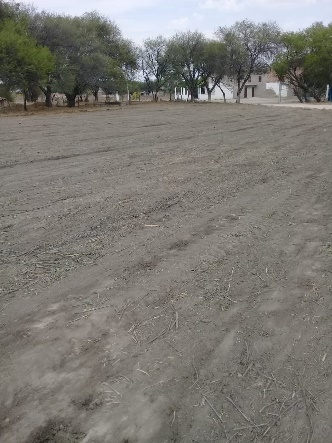 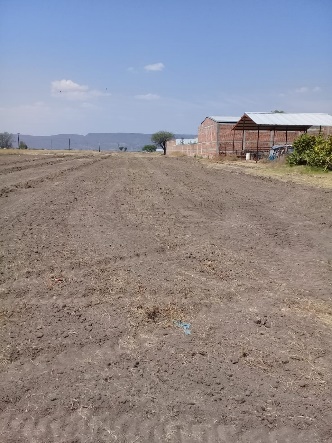 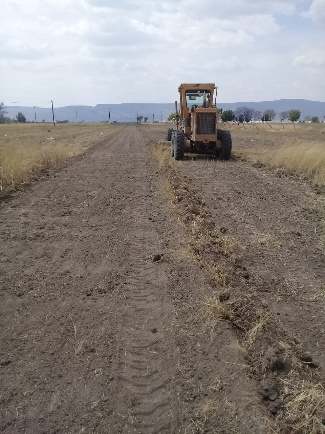 TERRENO PARA MUSICA
TERRENO PARA ESTACIONAMIENTO
FORMAR CARRIL
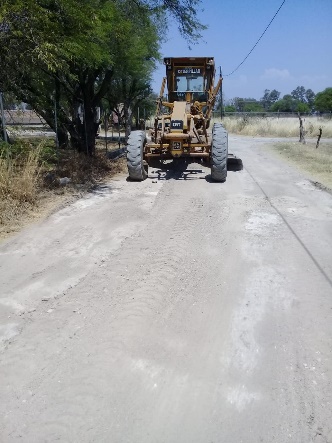 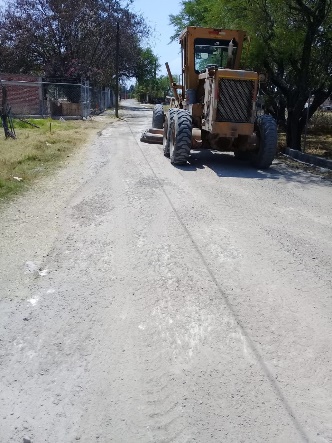 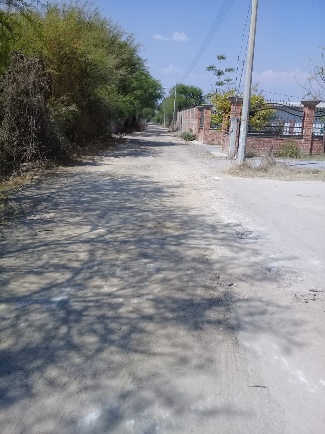 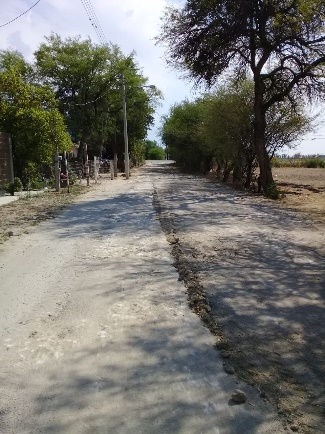 CALLE TEJEDA
CALLE VELAZQUEZ